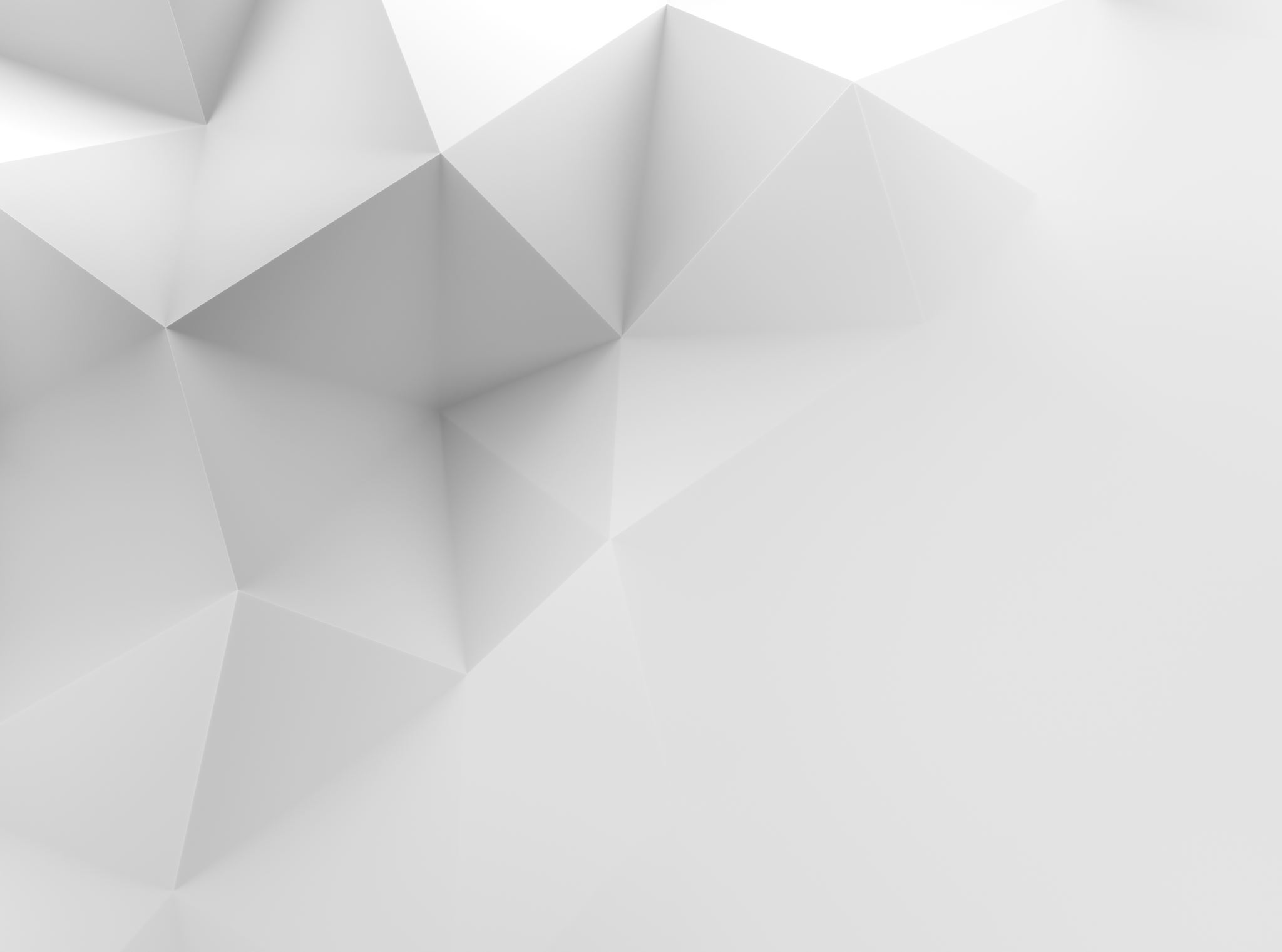 Social Security Disability
Robin Larkin & Sarah Fern
Larkin & Fern, PLLC
Definition of Disability
Title 42 U.S.C. 423(a)
Title 42 U.S.C. 1382c(3)(A)

The inability to engage in any substantial gainful activity by reason of any medically determinable physical or mental impairment which can be expected to result in death, or which has lasted or can be expected to last for a continuous period of not less than 12 months.
Social Security Disability
Title II – Retirement, Survivors, and Disability Insurance 
If qualified, monthly payments to: 
Disabled, insured worker who has not reached full retirement age
Retired, insured worker age 62 or older 
Spouse of a retired or disabled worker 
Divorced spouse of a retired or disabled worker 
Dependent of a retired, disabled, or deceased worker 
In some cases, stepchildren or parents of a deceased worker 
Title XVI – Supplemental Security Income
Cash assistance to those who 
Have income and resources under certain limits, AND 
Are 65 or older, are blind, or are disabled.
[Speaker Notes: Max SSI amount in 2024 is $943.00 
If a married couple are both eligible, the max is $1415.00
Childhood SSI 
Disabled Adult Child]
Sequential Evaluation
20 C.F.R. 404.1520(A)(4)
Series of five steps that are followed to determine disability eligibility. If disabled or not disabled at each step, the evaluation concludes. If agency cannot determine disabled or not disabled, the evaluation continues. 
1. Is the claimant working? 
2. Does the claimant have a “severe” impairment? 
3. Is the impairment so severe it can be presumed that the claimant could not engage in work activity? (Does the impairment meet or equal a SS Listing of Impairments?)
3A. What is the most the claimant can do or not do with their impairment(s)? Determine the claimant’s residual functional capacity (RFC). 
4. Can the claimant do their past work? 
5. Can the claimant do any other work?
[Speaker Notes: 1. In 2024 substantial gainful activity is $1550/mo. 
2. A “severe” impairment is “an impairment or a combination of impairments that significantly limits a claimant’s physical or mental ability to do basic work activities,” 
4. Past relevant work will soon be considered work done at the level of SGA within the last five years 
5. Step 5 – 404.1560(c) – if the claimant’s RFC does not enable them to do their PRW, the same RFC will be used to determine if the claimant can do any other work in the national economy. The agency will consider the RFC, age, education, and work experience
-Step 5- the burden of proof shifts to the agency to show that other work exists in significant numbers in the national economy that you can do, given your RFC and vocational factors 
- Step 5- the grids, or Medical Vocational Guidelines, may apply to direct a finding of disabled]
The Review Process
SSA Application filing 
Title II –online or in person
Title XVI- only in person but soon available to apply online 
Disability Determination Services (DDS) (state agencies tasked with reviewing SS Disability claims)
	Initial review 
	Reconsideration review 
ALJ hearing 
Appeals Council 
USDC 
Ninth Circuit
Social Security Clinic Issues
Representation for appeal in federal court
Continuing Disability Reviews (CDRs)
Overpayments
Appeal in Federal Court
At this point in the claimant’s case, they have been denied disability benefits four times within the agency (initial consideration, reconsideration, hearing level (ALJ decision), and at the Appeal Council).
The USDC appeal deadline is 60 days from the date of the Appeals Council denial.
A claimant can file a subsequent application for disability benefits while a federal court appeal is pending on the original application. The alleged onset date of disability on the subsequent application cannot invade the prior unfavorable decision.
The Appeals Council denial is usually more of a formality and will not contain substantive issues to appeal. Look to the Administrative Law Judge’s unfavorable decision (from the hearing level) to determine potential USDC appeal issues.
Representation in Federal Court
Briefing requirements can be found in LRCiv 16.1 and the Supplemental Rules for Social Security Actions under 42 U.S.C. 405(g), which lists the briefing deadlines. (30, 30, 14)
Potential federal court outcomes:
Affirmance of the unfavorable decision denying benefits.
Remand for further proceedings (vacates the prior unfavorable decision and sends the case back to the agency for further proceedings – usually a new hearing and a new ALJ decision).
Remand for calculation of benefits.
Briefing Essentials
The local rules require five sections for the opening brief:
Statement of the Issues presented for review.
Statement of the Case (procedural history).
Statement of Facts (must include Plaintiff’s age, education and work experience, and include a summary or outline of Plaintiff’s medical impairments, treatment, and other relevant evidence, including summary of medical opinions, hearing testimony, and ALJ decision).
Argument
Conclusion stating relief sought (RFFP/RFPB).
Standard of Review
Overall case standard of review: a reviewing court may properly uphold the Commissioner’s decision only if that decision is both free from reversible legal error and supported by substantial evidence.
Substantial evidence is “more than a mere scintilla,” but still “such relevant evidence as a reasonable mind might accept as adequate to support a conclusion.” Biestek v. Berryhill, 139 S.Ct 1148, 1154 (2019).
A reviewing court weighs both the evidence that supports and detracts from the agency decision and may not properly affirm the ALJ decision based on ground upon which the ALJ did not rely.
Issue Spotting ALJ Decisions for USDC Appeals
ALJ decisions are organized around the five-step sequential evaluation 
Main areas of ALJ legal error:   
Evaluating Medical Opinions
Evaluating the Claimant’s Symptom Testimony 
RFC determination issues 
Vocational/Step 5 Issues 
Finding impairments not “severe”
Evaluating Medical Opinions
Ignoring/failing to discuss a medical opinion 

Failing to provide sufficient reasons/rationale to reject a treating or examining opinion that supports disability 

Comparison of medical evidence to assessed limitations 
Improvement of symptoms 
Claimant’s activities of daily living
Standard of Review
Legal error: evaluation of medical opinions.
March 27, 2017 to current: ALJs are required to articulate the persuasiveness of each medical opinion providing an explanation supported by substantial evidence and addressing at least two factors – supportability and consistency. 20 CFR 404.1520c.
Claims filed prior to March 27, 2017 (20 CFR 404.1527): An ALJ must provide at least specific and legitimate reasons based on substantial evidence in the record to reject a treating physician medical opinion.
Evaluating the Claimant’s Symptom Testimony
Comparison of medical evidence to symptom testimony (many issues here) 

Activities of Daily Living 

Improvement of symptoms with treatment 

Course of treatment/conservative treatment 

Claimant’s statements to agency that are inconsistent with statements to medical providers 

Noncompliance with treatment
Standard of Review
Legal error: rejection of claimant’s symptom testimony.
If there is an underlying medically determinable impairment that could reasonably be expected to produce a claimant’s symptoms, in the absence of affirmative evidence of malingering, a claimant’s testimony may only be rejected on the basis of specific, clear and convincing reasons supported by substantial evidence in the record as a whole. Brown-Hunter v. Colvin, 806 F.3d 487, 488-89 (9th Cir. 2015).
The S/C/C standard was recently confirmed by the Ninth Circuit in Ferguson v. O’Malley, 95 F.4th 1194, 1199 (March 14, 2024).
Ninth Circuit case law requires an ALJ “show their work,” where the ALJ must identify specific testimony that was not credible and cite to specific evidence that undermines or shows an inconsistency with that testimony. Smartt v. Kijakazi, 53 F.4th 489 (9th Cir. 2022); Ghanim v. Colvin, 763, F.3d 1154 (9th Cir. 2014); Burrell v. Colvin, 775 F.3d 1133 (9th Cir. 2014).
Other Issues
RFC determination issues 
Finding an impairment “severe” but failing to include limitations stemming from that severe impairment in the claimant’s RFC determination, i.e., mental health issue that affects the ability to function at a job that requires dealing with the public 

Vocational/Step 5 Issues 
Finding the claimant can do “other work” at step 5 that is not available in significant numbers in the national economy 

Finding impairments are not “severe” 
In spite of evidence of an impairment that would cause more than a minimal effect on the claimant’s ability to sustain work
Continuing Disability Reviews
The Social Security Act authorizes the agency to perform periodic reviews for the purpose of continuing disability, at least once every three years for individuals with nonpermanent disabilities, and at a time determined by the Commissioner to be appropriate for individuals with permanent disabilities. A CDR is to determine if an individual entitled (and receiving) disability benefits continues to be disabled. They are looking for medical improvement and/or work activity.
SSA will notify the claimant of the CDR, and the claimant or representative may submit medical and other evidence for consideration. The purpose of the review is to determine if an individual’s impairment(s) has improved since the most recent favorable determination (called the Comparison Point Decision, CPD). The final decision of a CDR could result in a termination of benefits if SSA determines the individual’s impairments have improved to allow for performance of substantial gainful activity (SGA). 
DI 28001.011 (Program Operations Manual System, POMS)
Overpayments
Overpayments occur when a beneficiary has received more benefits than they were entitled to receive.
Common reasons for overpayments: SSDI work-related cessations, medical cessations, SSI excess resources, SSI excess earned income, or failure to report income or resources.
The following individuals can be held liable for an overpayment: the beneficiary, the eligible spouse, auxiliary beneficiaries, the estate of a deceased beneficiary or spouse, an immigrant’s sponsor, or a representative payee.
POMS GN 02201.001, 20 C.F.R. 416.437
Handling Overpayments
Can the individual request a write-off for the overpayment?
SSI must write off a debt that is at least 2 years delinquent. POMS GN 02215.235(C)(2)(d).
A write off can be requested by sending a written request to the local SSA office that includes: (1) the date of the last triggering event (i.e., the date the debt was established, the date of last voluntary payment, etc.), (2) a mention of the relevant POMS section, and (3) a request that the debt be written off.
Handling Overpayments
Can the overpayment be appealed (used to challenge the fact of and/or amount of an overpayment)?
A Request for Reconsideration (form SSA 561-U2) must be filed within 60 days of receipt of the notice.
Collection efforts may begin 30 days after the notice of overpayment is received, but they must cease once a Request for Reconsideration has been filed and must not be reinstated until SSA issues a decision.
After a reconsideration, a challenge to the fact of and/or amount of the overpayment should follow the standard administrative appeal process.
Handling Overpayments
Can the overpayment be waived?
Use SSA-632-BK (09-2023) to request a waiver of an overpayment.
Waiver of recovery: used when an overpayment exists but the consumer states that it was not their fault, and they cannot afford to pay it back. 
Requirements for a waiver:
The beneficiary must be without fault (definition at 20 CFR 404.507 and 416.552) and
It will defeat the program purposes to collect the overpayment because the beneficiary cannot afford to repay without risking their ability to provide for basic needs (more information about ability to pay at POMS GN02250.100 (DIB) and POMS SI 02260.020 (SSI)).
Overpayments
When the decision on write-off, appeal, or waiver of an overpayment is unfavorable, look to help the claimant obtain a reasonable repayment agreement.
Use SSA-634 (12-2023) form to request a change in the overpayment recovery rate. See POMS GN 02210.030.
When this forms is filed, collection will remain the same until the form and change in circumstances are considered and a decision is made. Attorneys should nudge the Claims Specialist at the local office to resolve the matter quickly.
SSA can accept repayments as low as $10/month.
Questions?
Robin Larkin & Sarah Fern 
Larkin & Fern, PLLC
(602) 550-3744